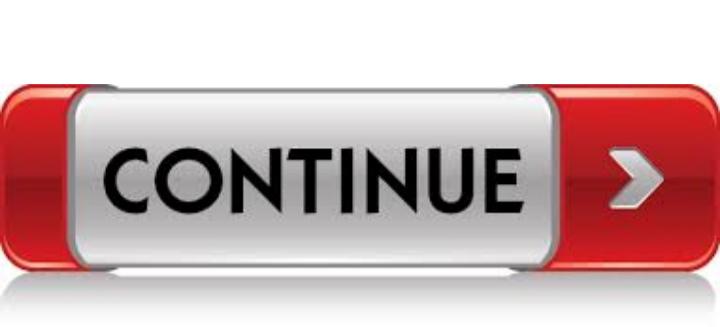 Hemin Johnson
BGI
Question blog  ?
What are hand outs & it’s types  ? 
 List out the advantage of film strips?